Сказка на уроке математики
Тема: Натуральные числа.5 класс
Попкова Т.И, учитель математики,
 ГСУВУ «Кемеровская специальная СОШ»,
 <266-396-788>
Цель урока: развитие устойчивого интереса к математике

Воспитательная цель: формирование коммуникативных навыков и волевых качеств личности.

Задачи: 
Закрепить и развить навыки выполнения действий с натуральными числами;
Развивать умение решать текстовые задачи с практическим содержанием.
«Горят причудливо краски,И, как ни мудра голова,Вы все-таки верьте сказке,Сказка всегда права»
Правила игры:
Учащиеся разбиваются на две команды; 
Команды отвечают на вопросы письменно;
Побеждает в игре та команда, которая больше наберет баллов.
Вместе с героем сказки Буратино мы совершим путешествие по стране чисел.
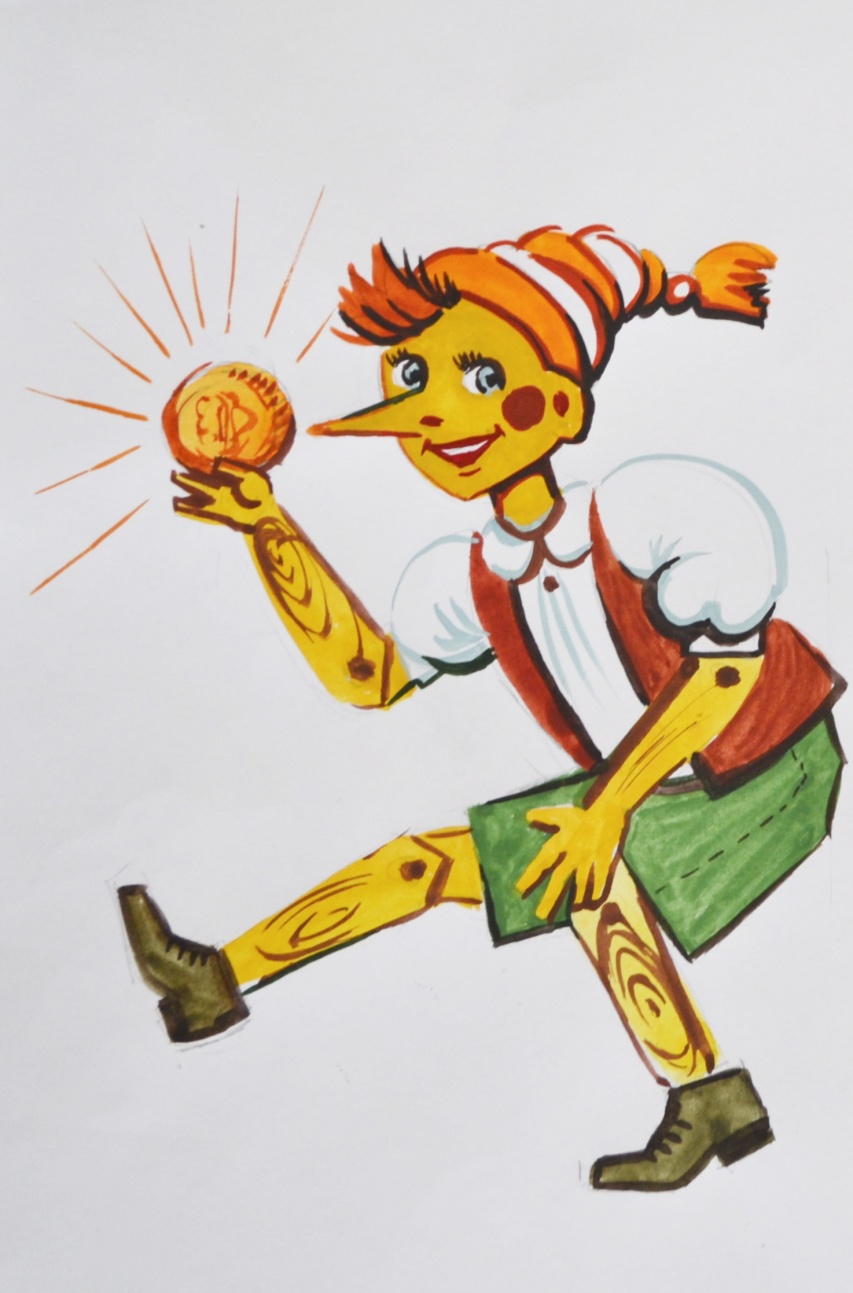 Выполните действия и узнайте, что хочет найти Буратино:
(311+44)-211=
(236+417)-117=
1441-(326+441)=
146-(31+46)=
(36+19)+44=
458+317+42=
Ответы: 
536-л, 144-к, 69-ч, 23-м, 817-к, 674-ю
Задание 1
Буратино лег спать в семь часов вечера, заведя будильник на восемь часов. Сколько часов он проспал, пока его не разбудил будильник?
Задание 2
У Буратино в шкафу лежали в вперемежку три пары носков с красными полосками и четыре пары с желтыми полосками. Какое наименьшее число носков он должен взять из шкафа в темноте, чтобы иметь не менее пары носков одного цвета?
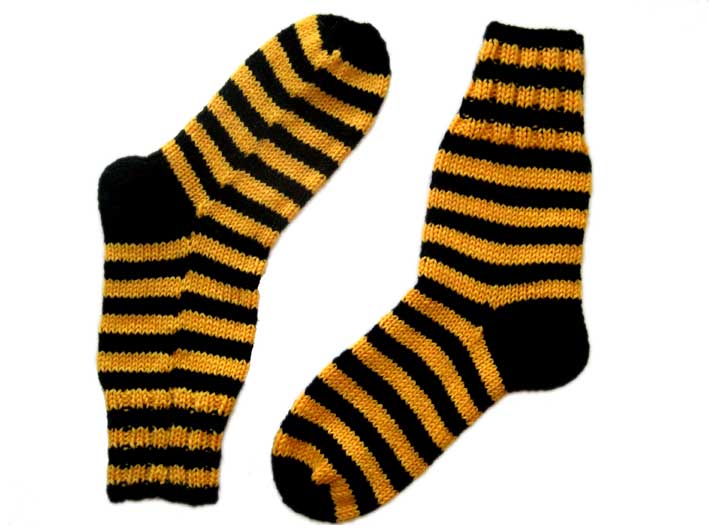 Задание 3
Одна утка на вертеле жарится до готовности один час. За сколько часов на одном вертеле зажарятся сразу три утки?
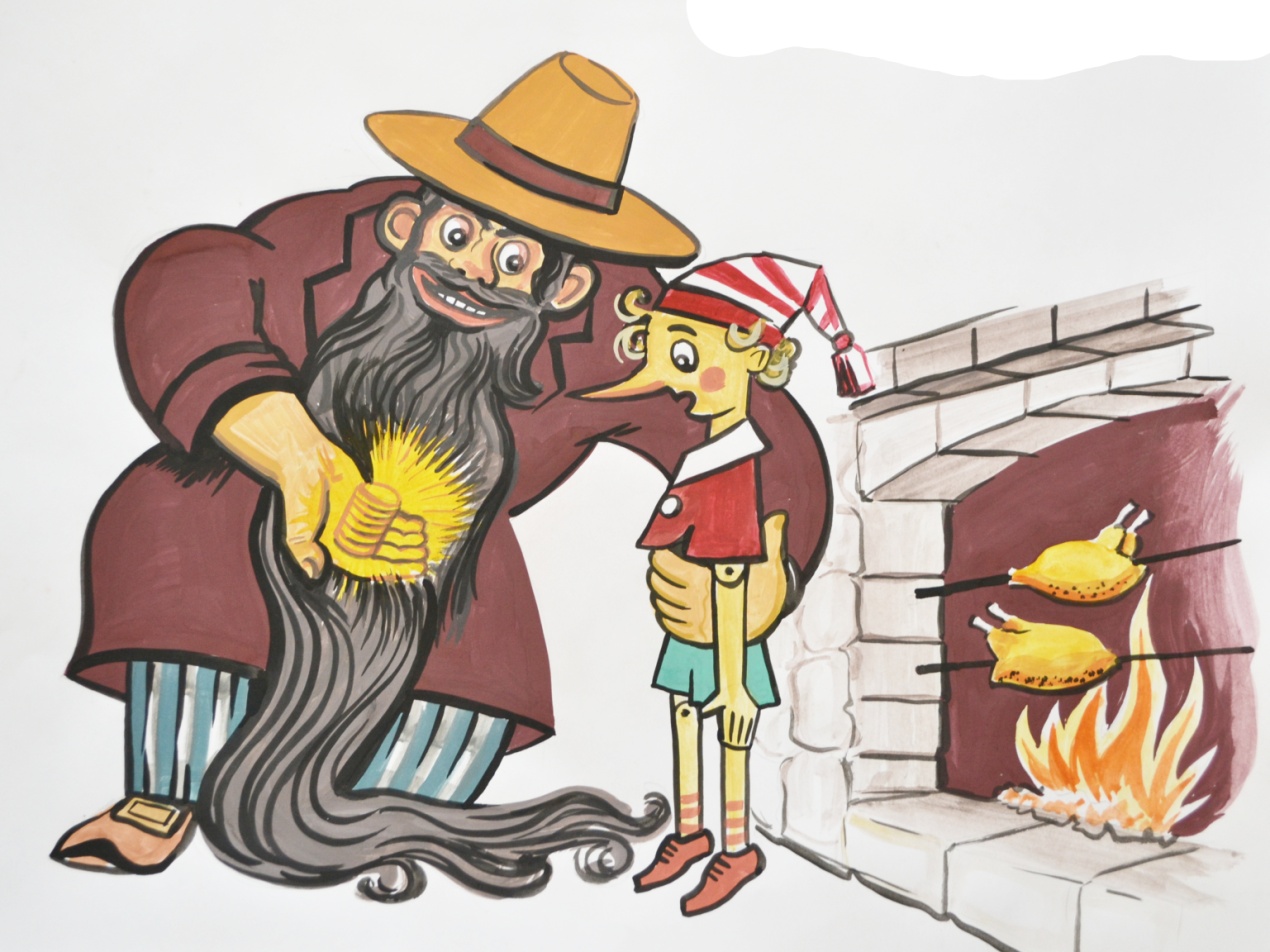 Задание 4
Найдите корни уравнения и определите путь.
7х+21=133
181-8х=45
162:х=9
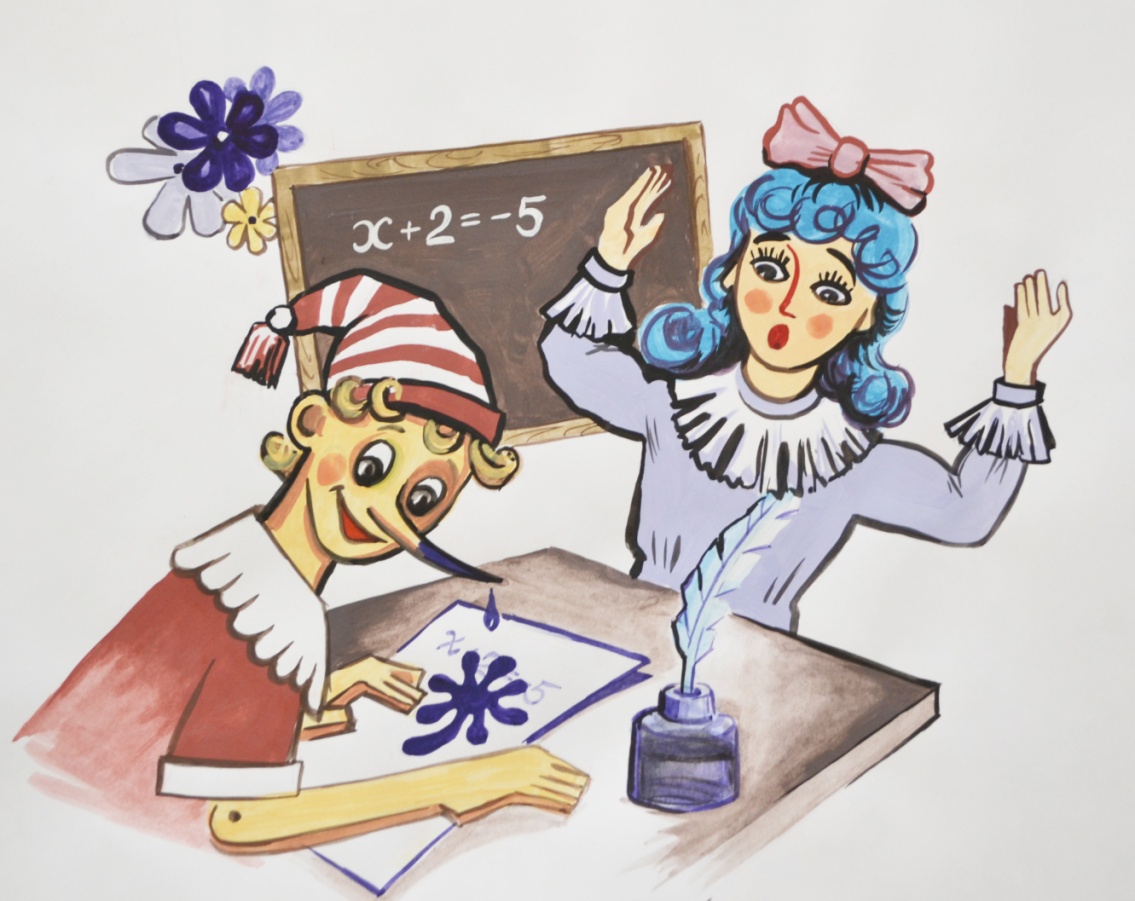 Задание 5
Сколько золотых монет было у Буратино?
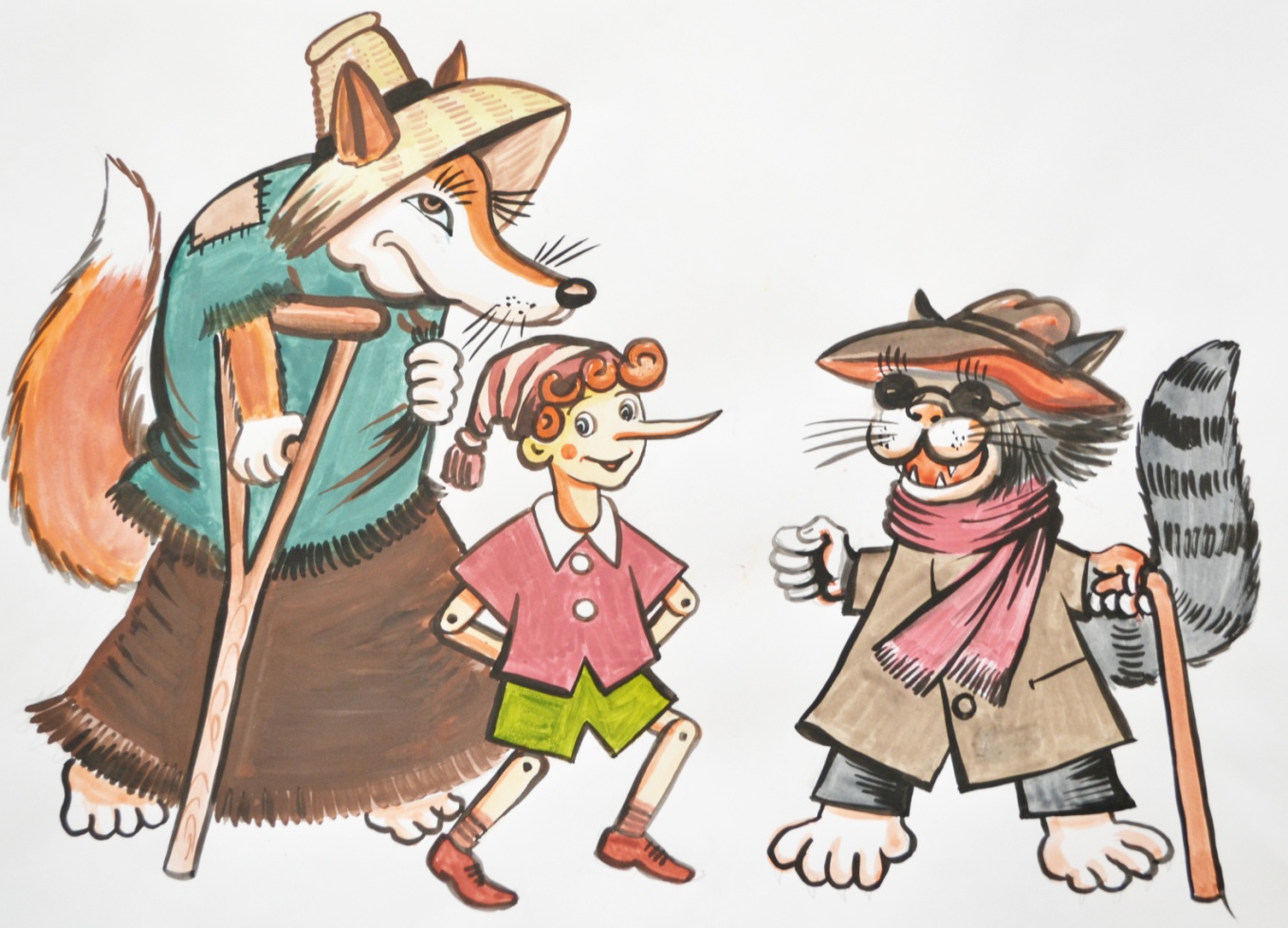 Задание 6
Помогите преодолеть очередное препятствие Буратино.   
Выполните действия.
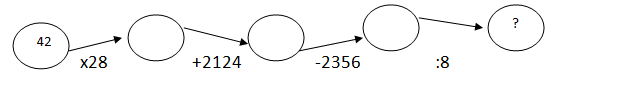 Задание 7
Буратино вынесли 3 шкатулки. На одной написано «Золотой ключик», на другой «Не пусто», в третьей «Здесь сидит черепаха». Все надписи неверны. Где же лежит золотой ключик?
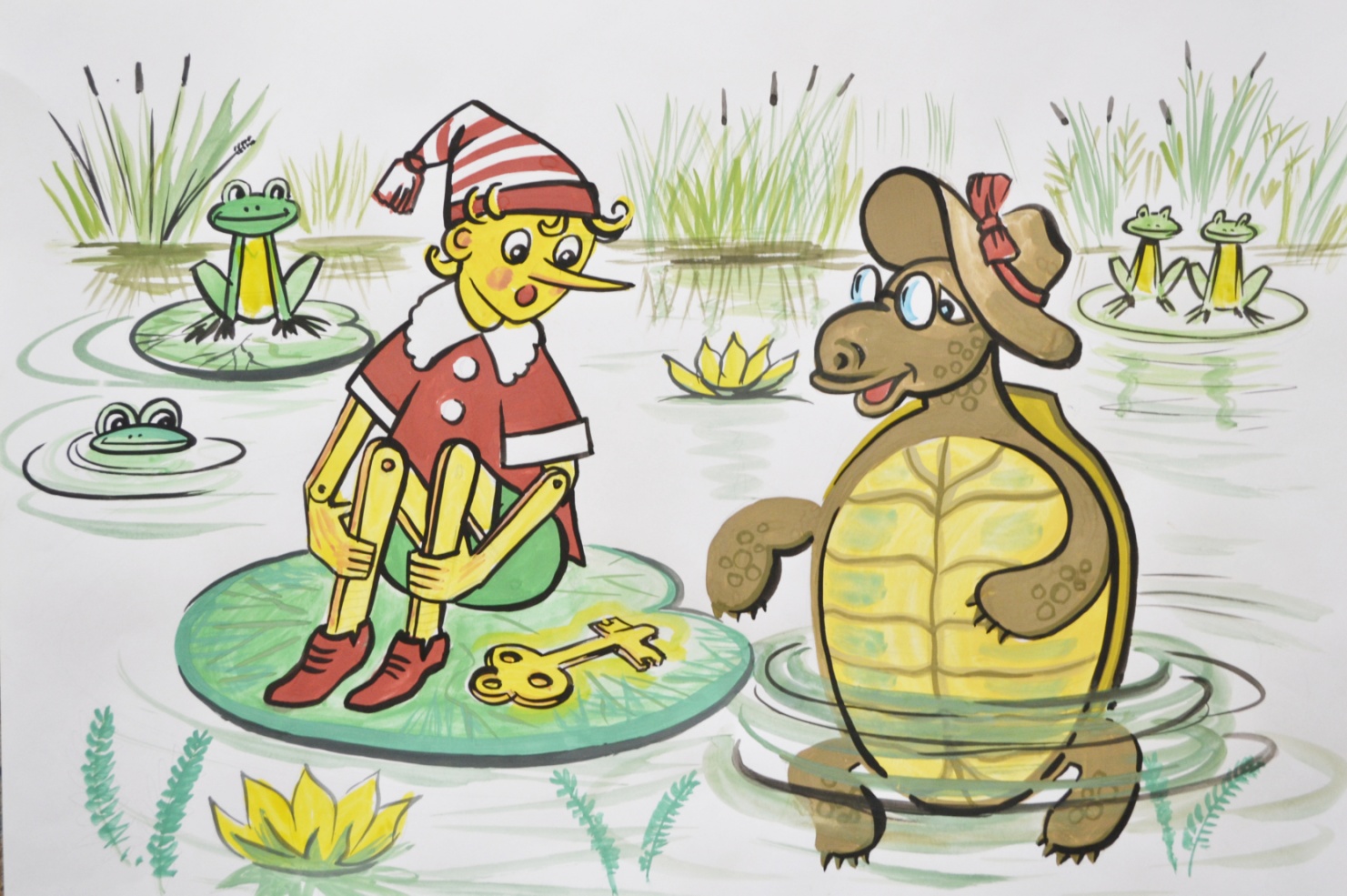 Задание 8
Получив ключик, довольный Буратино вернулся домой….